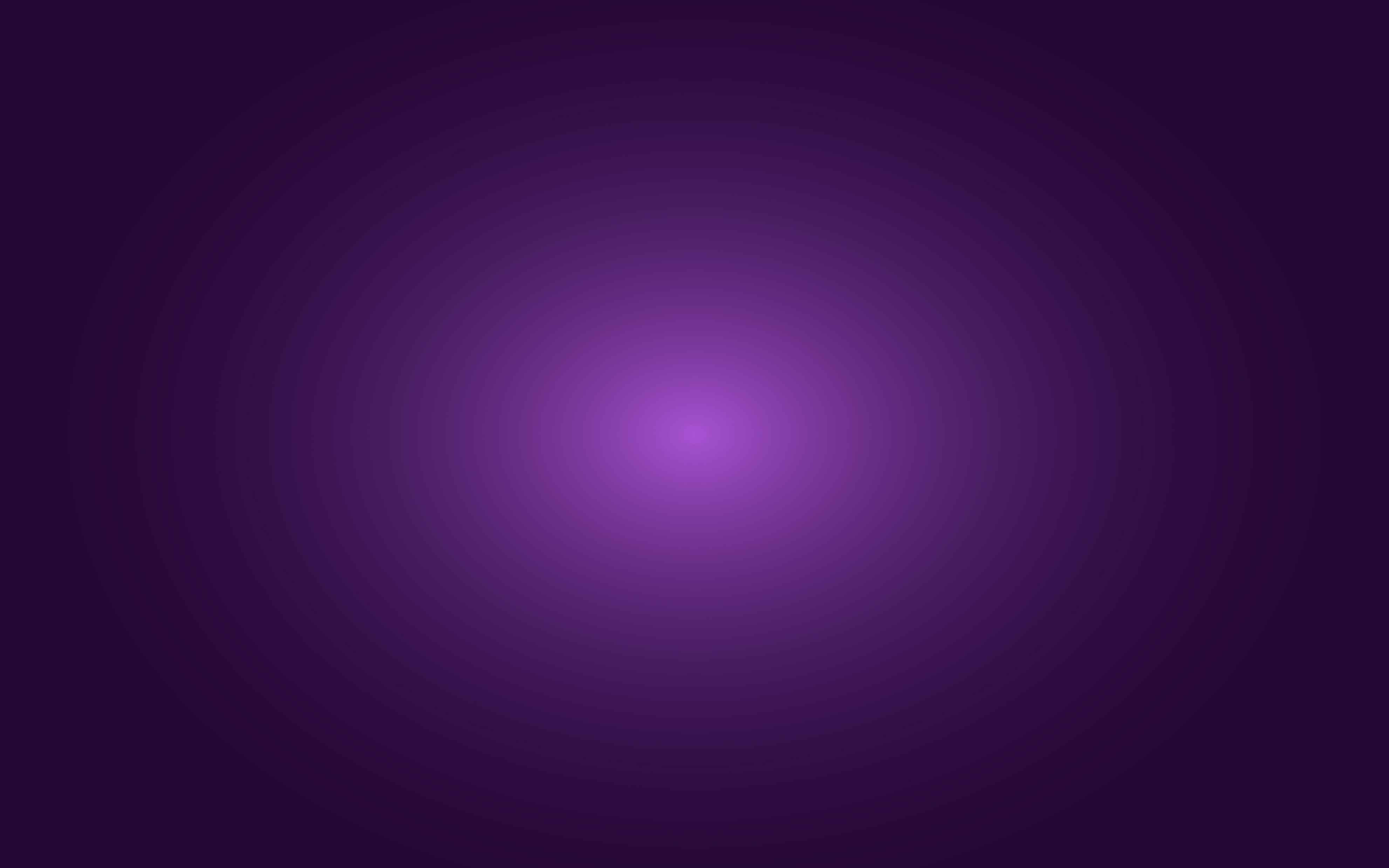 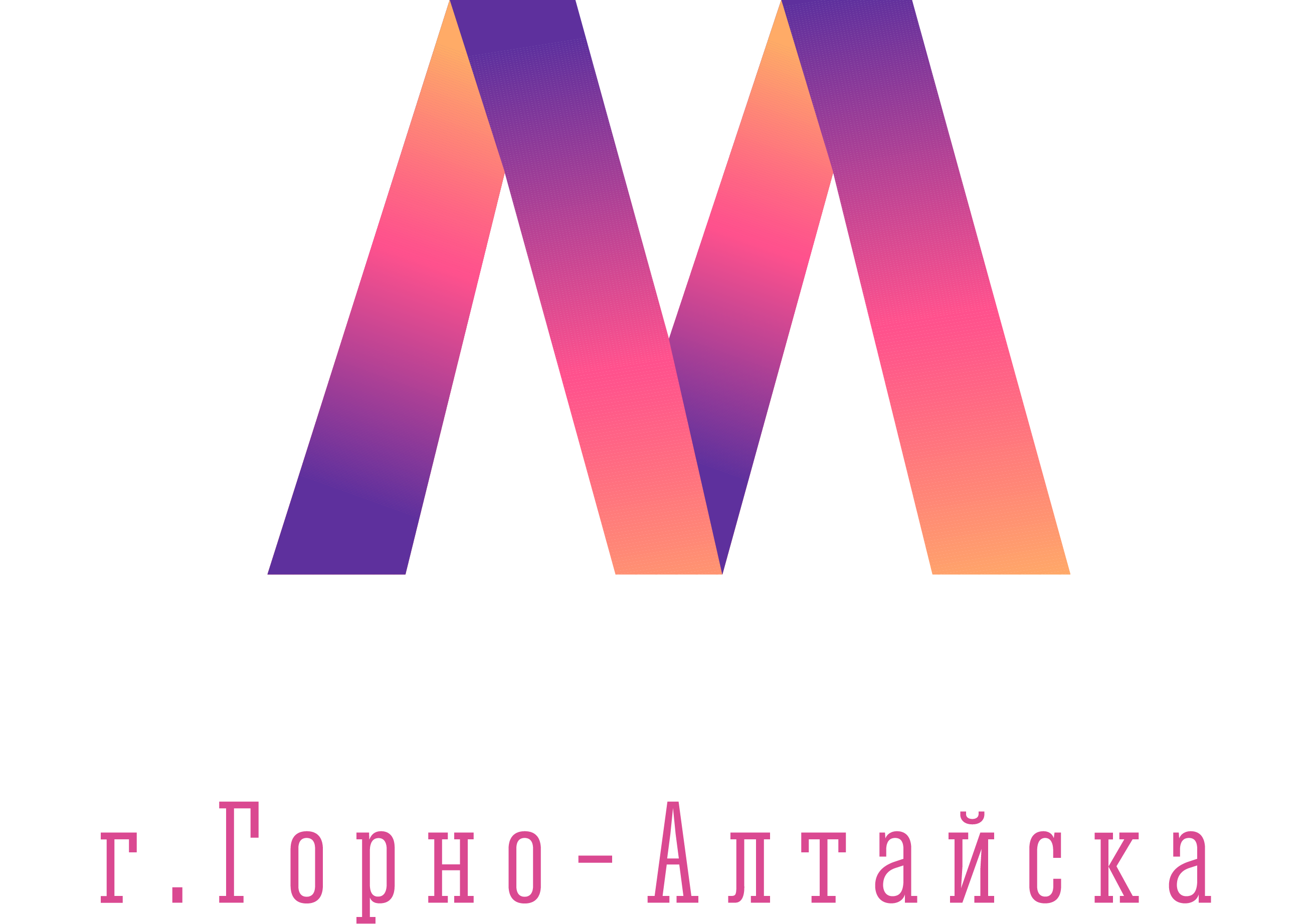 Волонтёрство
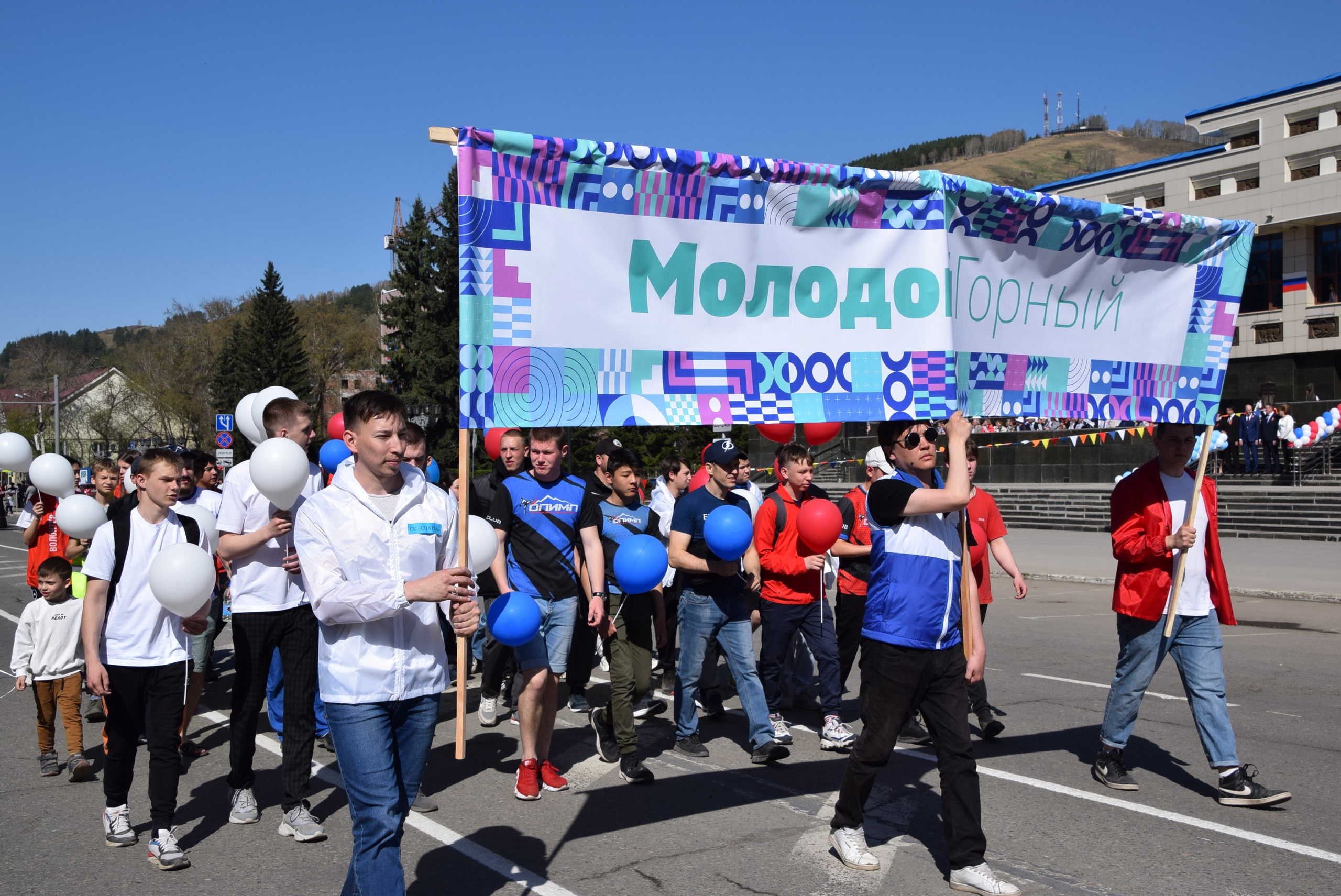 На данный момент в волонтёрскую деятельность вовлечено около 3000 волонтеров от 14 до 75 лет

Направления: Эко, спортивное волонтерство, серебренные волонтеры, событийное волонтерсво, патриотка.

Самым большим волонтерский объединениям является Молодой горный. На данный момент насчитывает около 300 волонтеров.
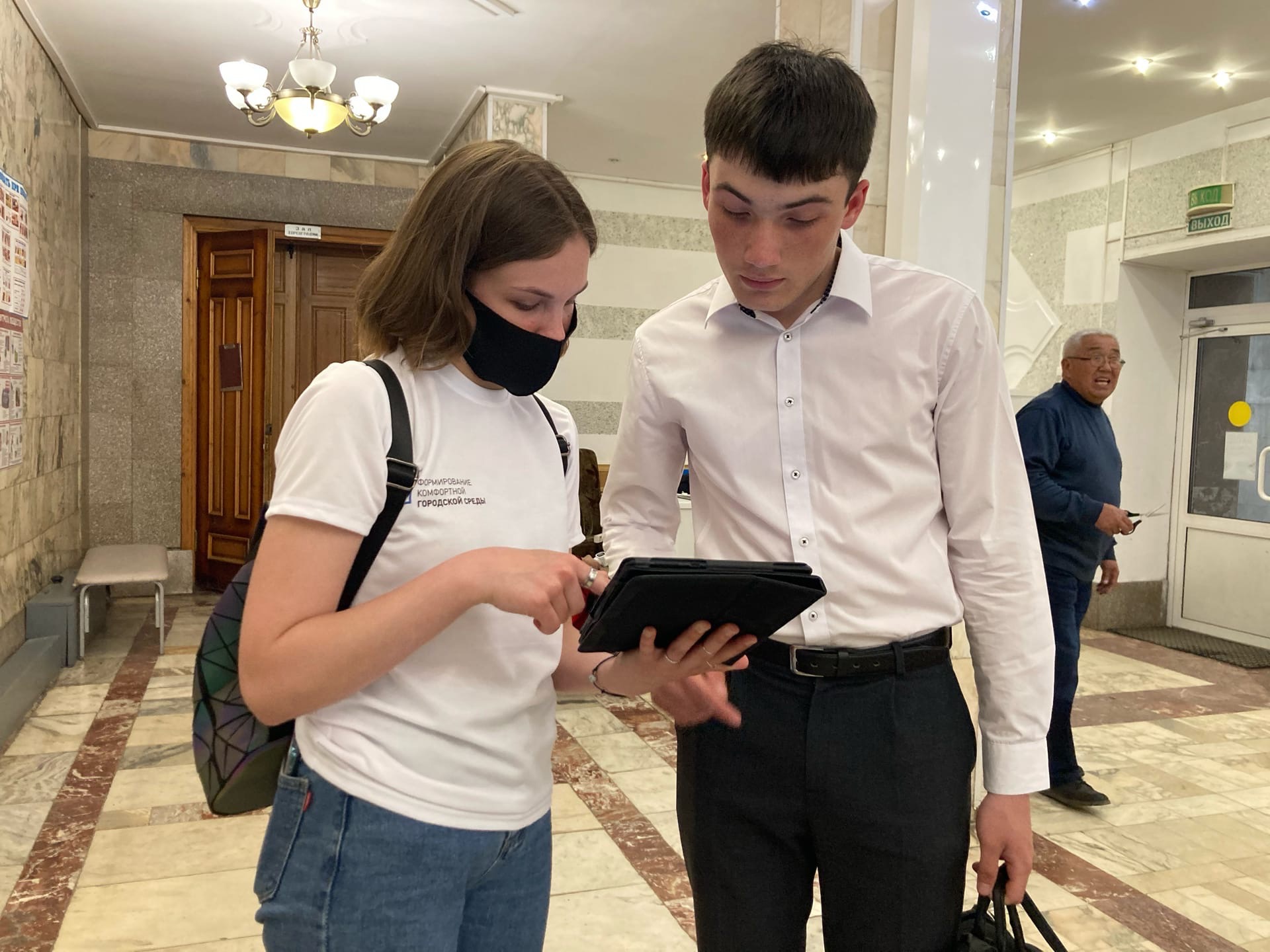 Деетельность
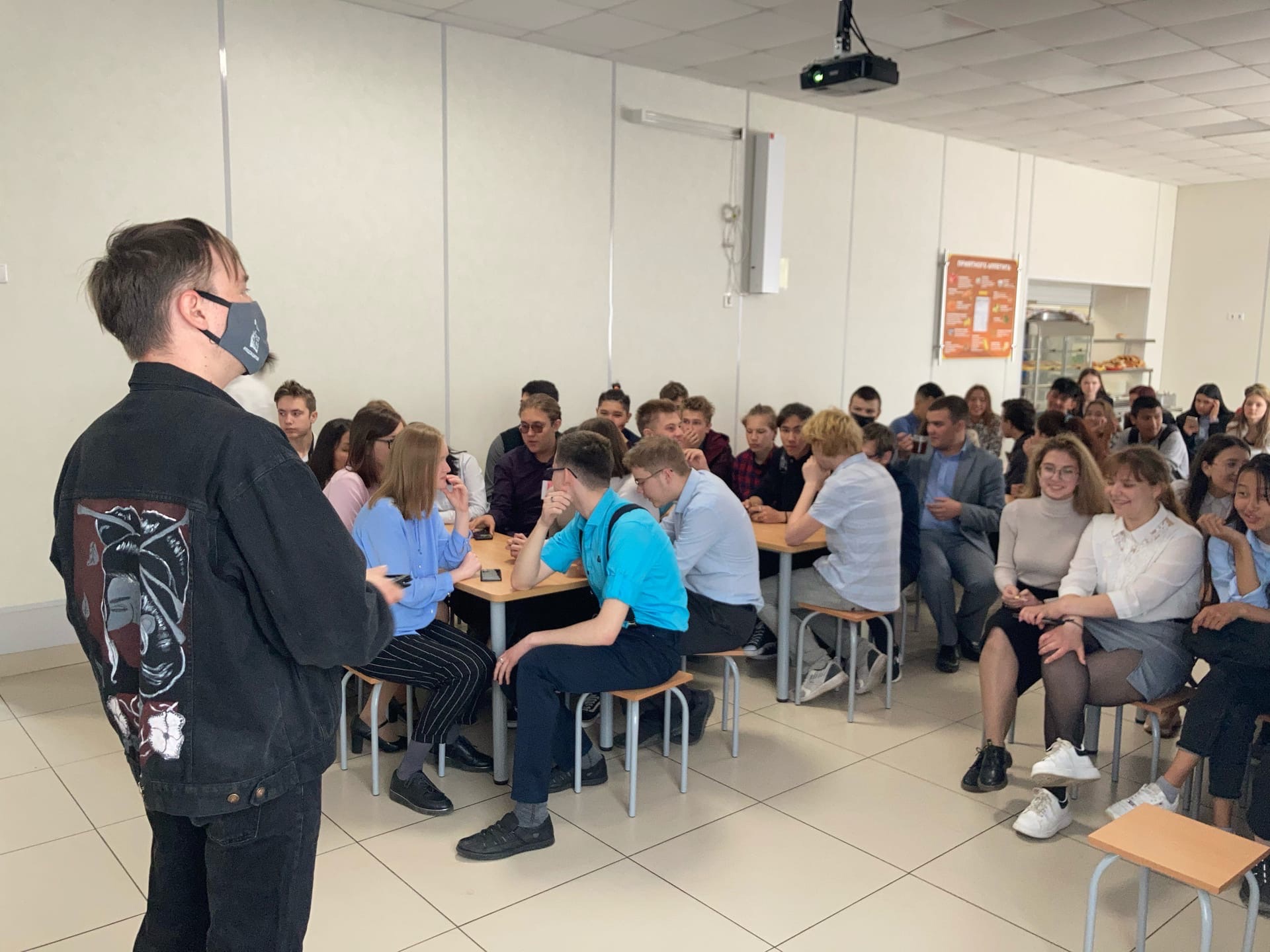 При молодежном центр имеются 3 спортивных клуба и 1 досуговый центр, где дети и подростки могут заниматься бесплатно.

Олимп; Боевые единоборства, тренажерный зал 
Спарта; Самбо, дзюдо, армрестлинг
Шанск; Бокс, тренажерный зал, ОФП

Досуговый центр «Ладья»: настольные игры, развлекательные мероприятия.
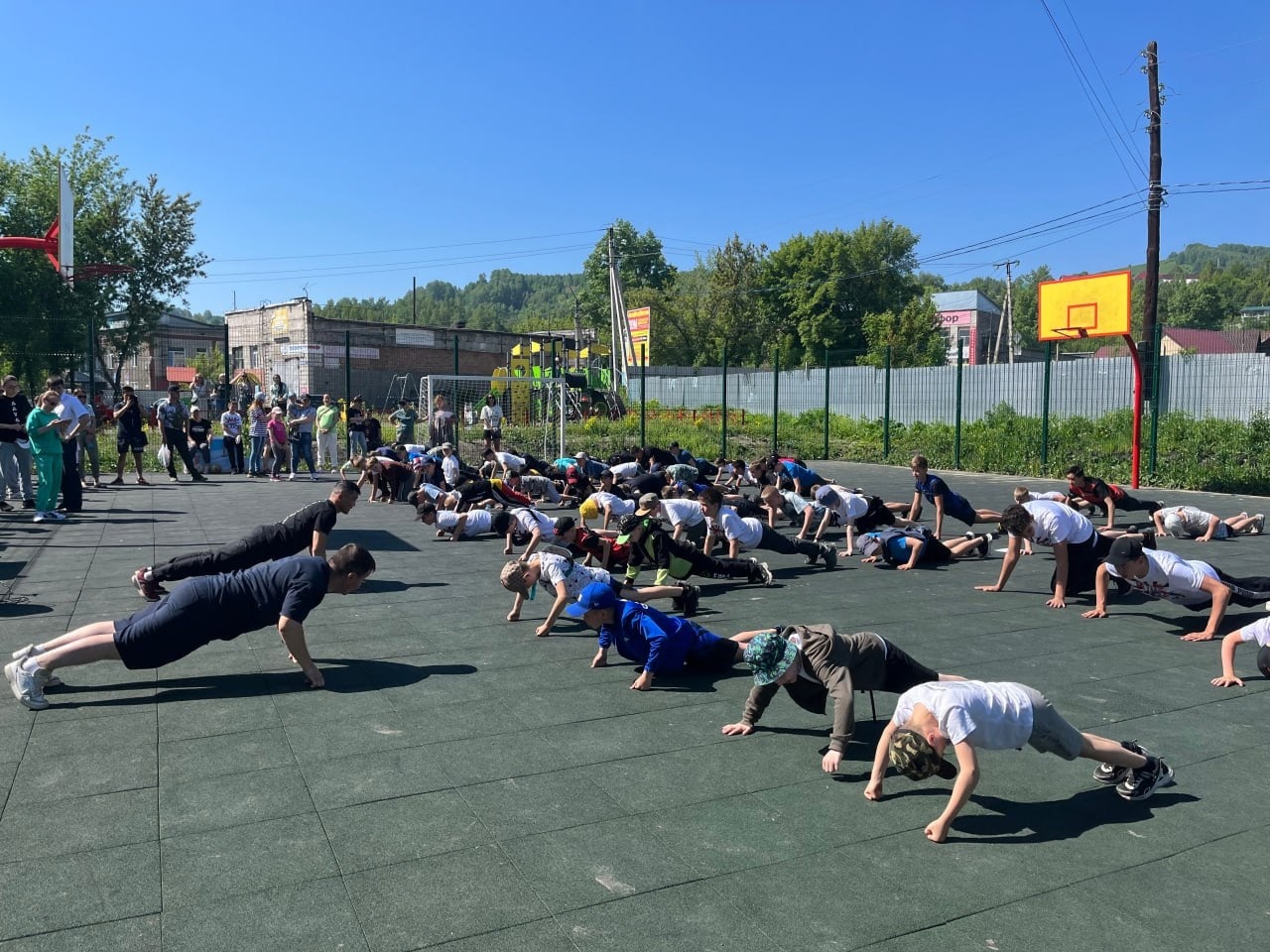 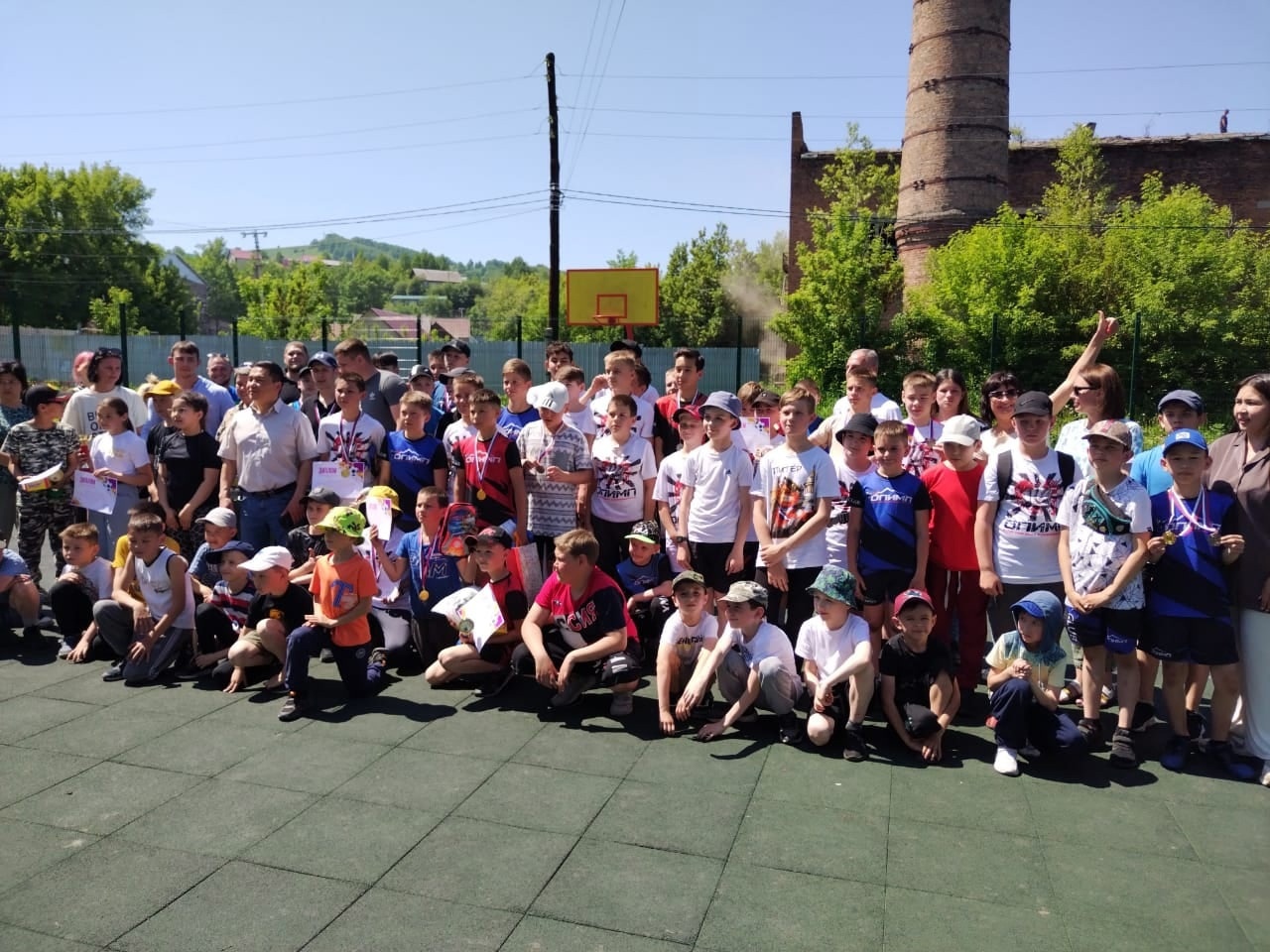 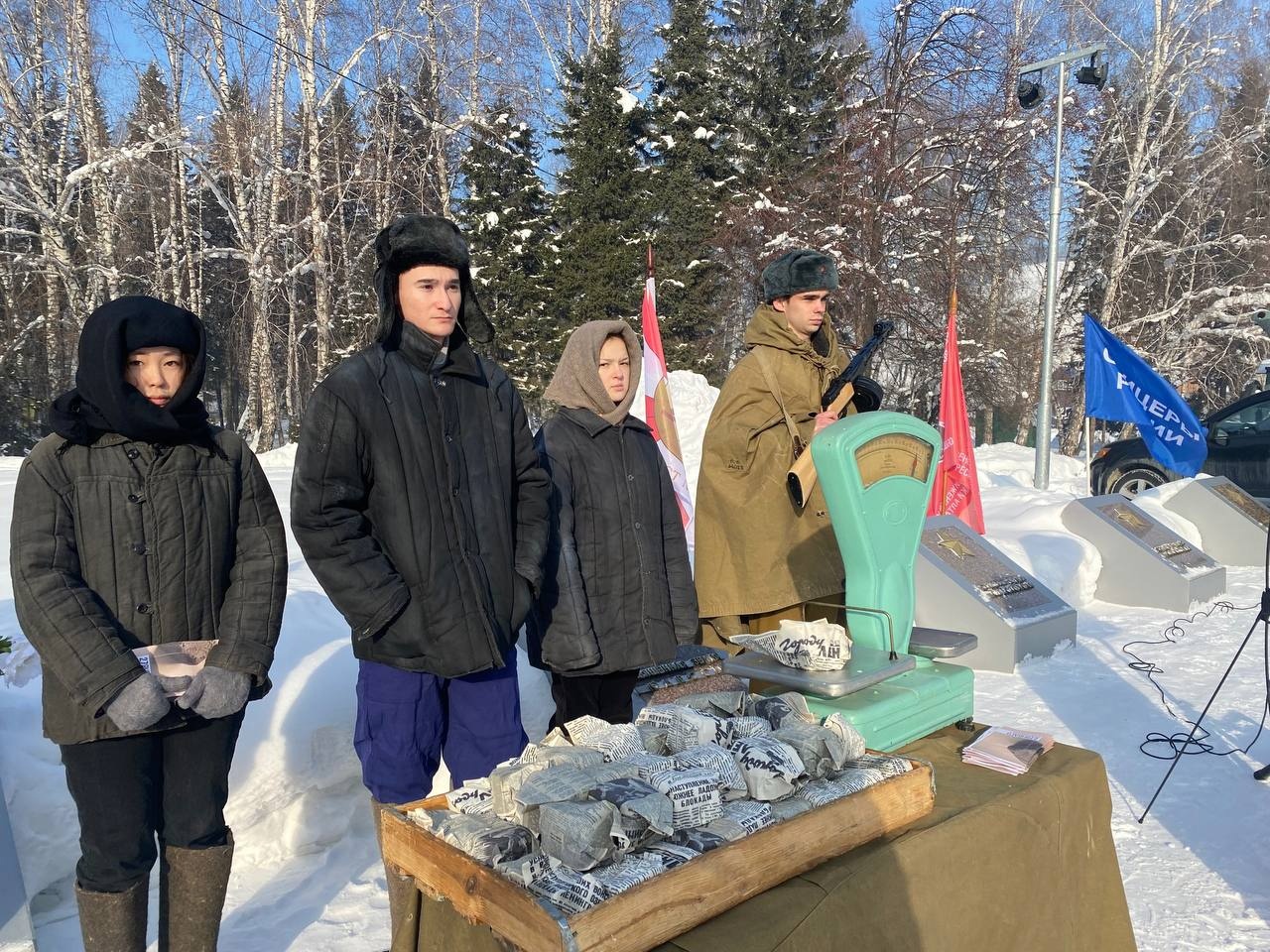 Основные мероприятия и проекты, которые организует молодежный центр.

Голосование за комфортную городскую среду
Что? Где? Когда?
Форум «Молодой горный»
День молодежи
День города
Курсант года
Первая звезда
фестиваль уличного кино
9 мая

И многое другое.
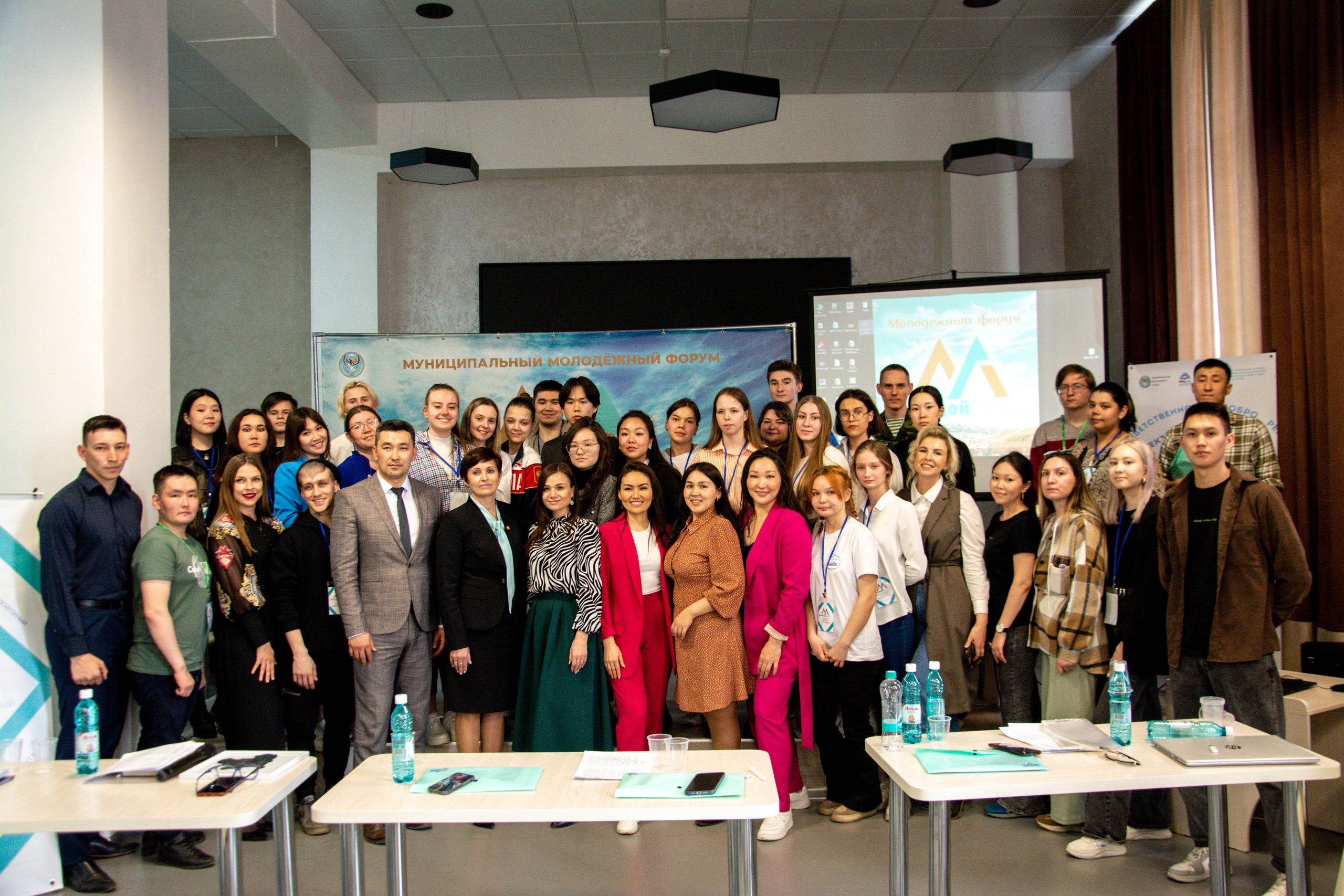 Общественный отряд охраны правопорядка «Рысь»

На данный момент в отряде состоит 30 человек.

Отряд сотрудничает с МВД участвуют и еженедельно участвуют в рейдах и обыска.

При отряде есть кибер-волонтеры, которые мониторят социальные сети на наличия неправомерного контента.
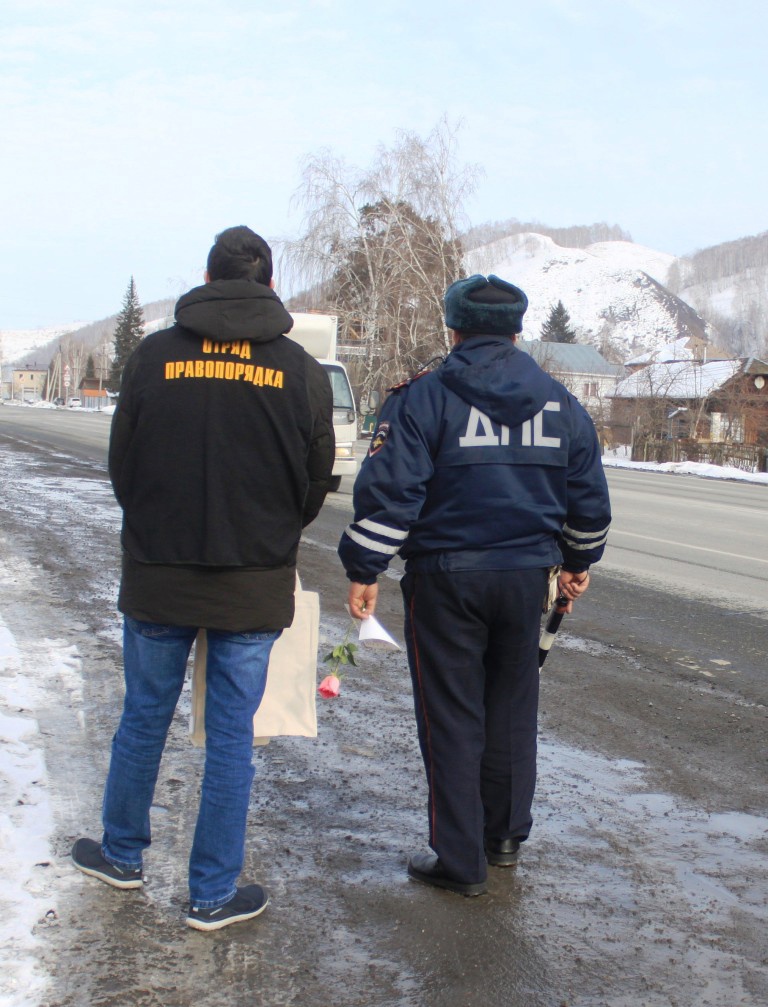 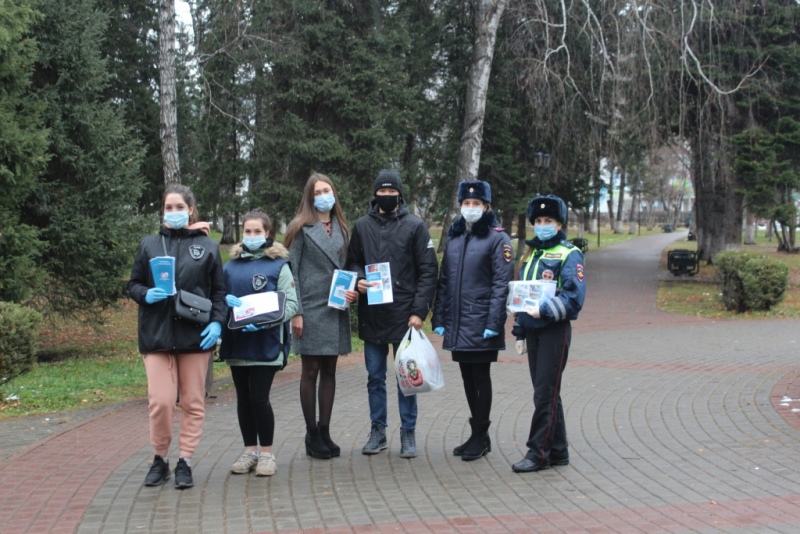 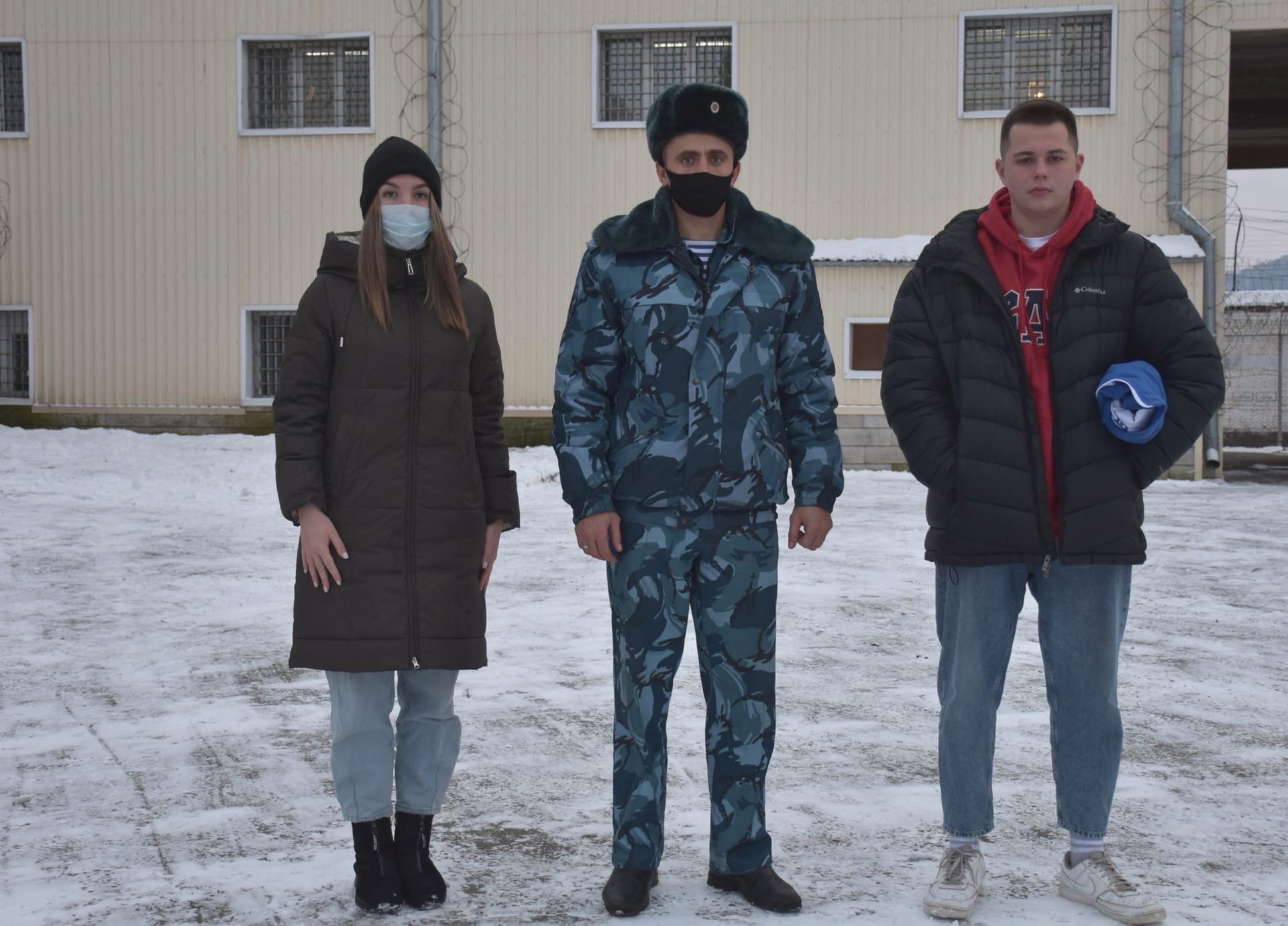